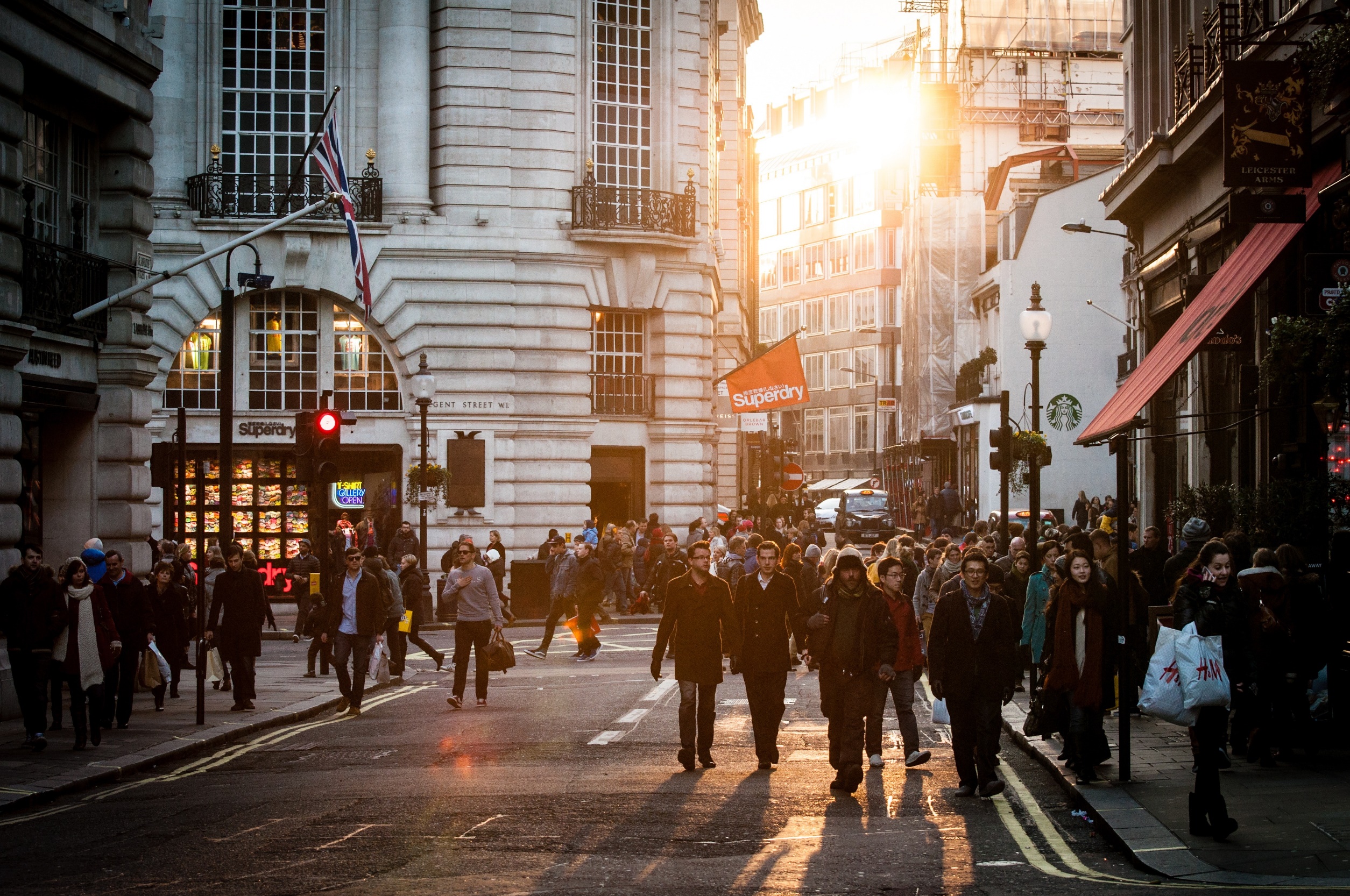 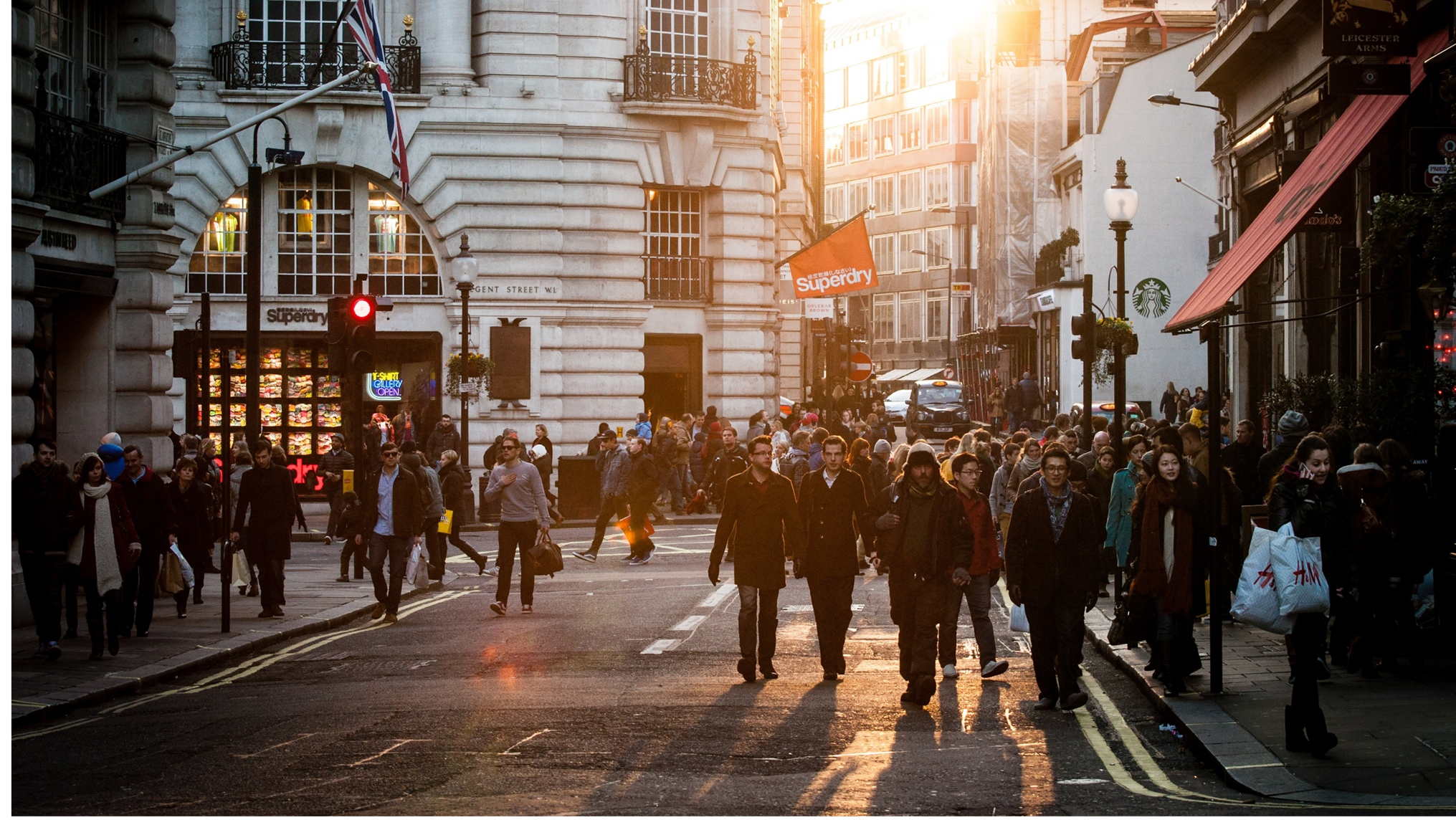 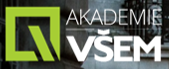 MATEMATIKA  -  1. ročník
OPAKOVÁNÍ MATEMATIKY    –    VI.
ALGEBRAICKÉ  VÝRAZY
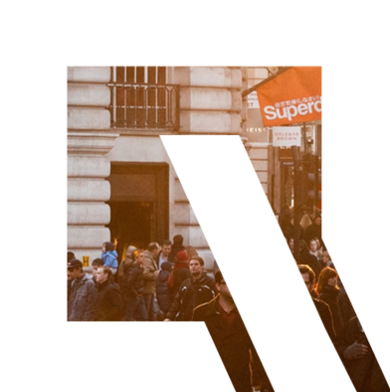 Ing. Mojmír Hajník
V ý r a z y 
 
      Algebraické výrazy s proměnnou nám dovolují provádět obecné výpočty.

Úpravy  výrazů  s  jednou  proměnnou :
dosazování  číselné  hodnoty  za proměnnou  do algebraického  výrazu
sčítání  členů  s proměnnou
odečtení  závorky
roznásobení  závorky
vytýkání  proměnné   před závorku
umocnění  výrazu
Úpravy  výrazů  s  více  proměnnými :
sčítání členů se  stejnou proměnnou
roznásobení  závorky
roznásobení  dvou  závorek
vytýkání  před závorku
umocnění výrazu

Úpravy  výrazů  se  zlomky : 
násobení  a  dělení  zlomků
krácení  zlomků
sčítání  a  odčítání  zlomků
Definiční obor výrazu 

 
     Pro počítání s lomenými a iracionálními výrazy je nutno  před výpočtem na určit podmínky, pro které mají výrazy smysl ( určit množinu všech čísel, pro která lze výraz spočítat   ⇒  vyloučit všechna čísla, pro která nelze výraz spočítat ) .
Cvičení
1.)
Didaktis , pracovní sešit 2
1.2   Algebraické výrazy    03,04 /9 ;  05-07 /10 
1.3   Mnohočleny    01-03, 05, 06 /11 ; 07-09 /12 

2.)
www.umimematiku.cz /cviceni  
    Dosazování do výrazu
    Úpravy výrazů s jednou proměnnou
    Úpravy výrazů s více proměnnými